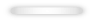 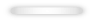 第四章 几何图形初步
4.1.2 点、线、面、体
导入新课
讲授新课
当堂练习
课堂小结
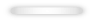 WWW.PPT818.COM
学习目标
1. 知道点、线、面、体是构成几何图形的元素.  进
    一步认识点、线、面、体的几何特征.(重点)
2. 知道点、线、面、体之间的关系.(难点)
长方体
正方体
球体
圆柱
导入新课
情境引入
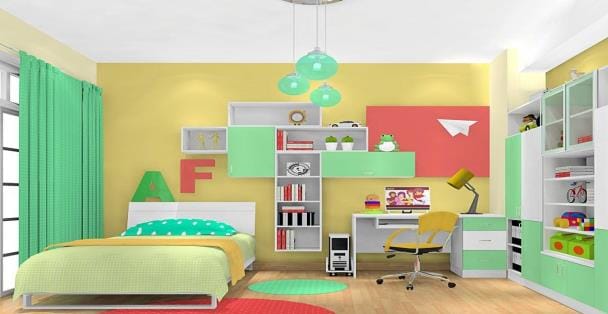 图中有哪些你熟悉的立体图形？
图形构成的元素
一
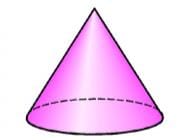 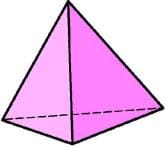 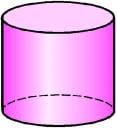 讲授新课
合作探究
以上立体图形都是几何体，简称体.
问题：
1. 你知道这些几何体是由什么围成的吗？ 
2. 下图中的图形分别有哪些面？这些面有什么不同吗？
结论：
1. 几何体是由面围成的. 
       2. 面分为平的面和曲的面.
实际生活中的平面与曲面
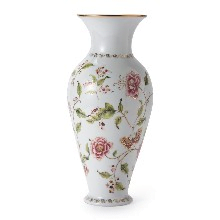 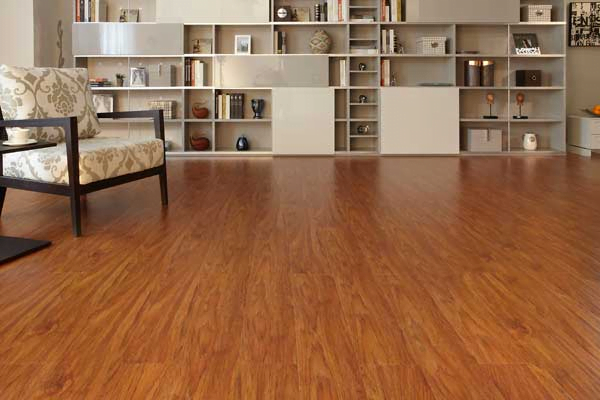 曲面
平面
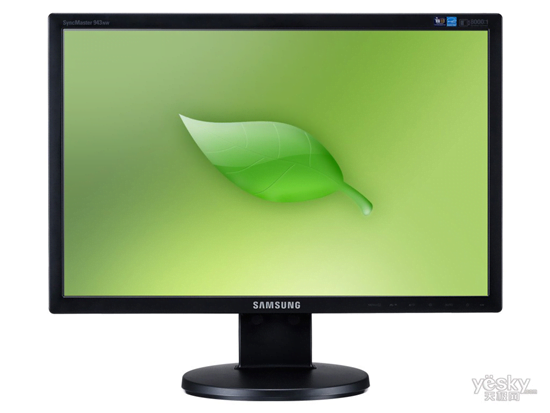 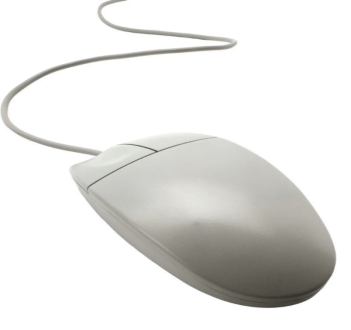 平面
曲面
说一说
如下图，围成这些立体图形的各个面中，哪些面是平的？哪些面是曲的？
观察长方体、圆柱、棱锥等熟悉的几何体模型，结合下列问题小组合作探究：
        (1) 面和面相交的地方形成了什么？它们有什么不同吗？
        (2) 线和线相交处又形成了什么？它们有什么不同吗？
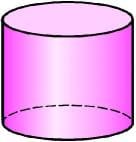 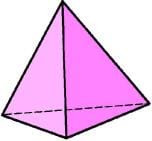 圆柱的侧面和底面相交得到的圆 (封闭曲线) 是曲的.
长方体 6 个面相交成的 12 条线是直的.
结论：
面和面相交的地方形成线，线有直线和曲线.
线和线相交形成点.
知识要点
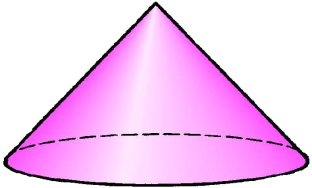 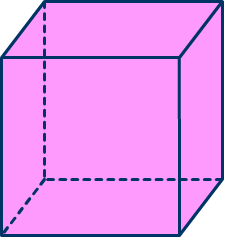 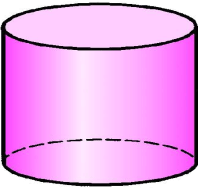 面与面相交成线，线有直线和曲线
体由面围成，面有平面和曲面
线与线
相交成点
由点、线、面运动而形成的图形
二
笔尖可以看作是一个点，这个点在纸上运动时，形成了什么？
问题：
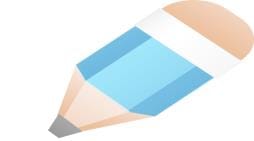 这可以说成：点动成线.
你能举出其他“点动成线”的实例吗？
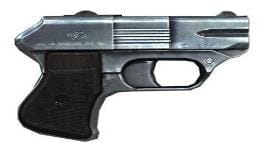 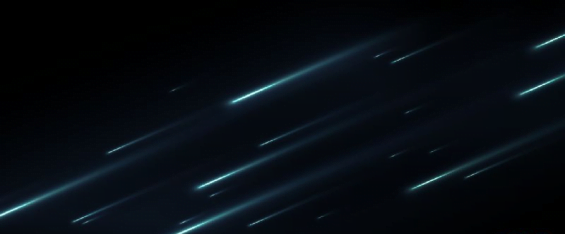 汽车雨刷可以看作什么几何图形？它在挡风玻璃上运动时的路线形成什么几何图形？
思考：
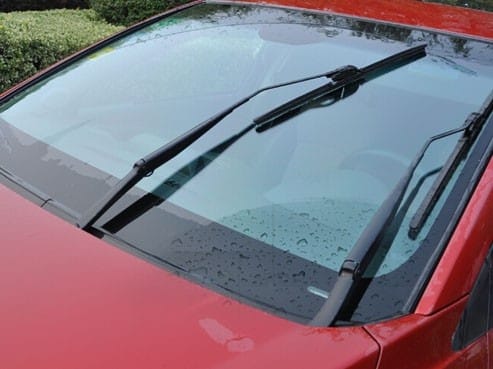 线动成面
实际生活中的“线动成面”
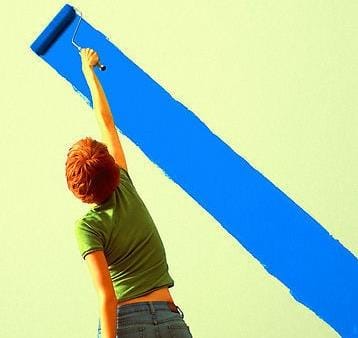 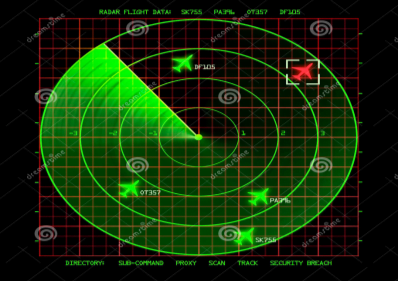 长方形纸片绕它的一边旋转一周，会形成什么图形？
思考：
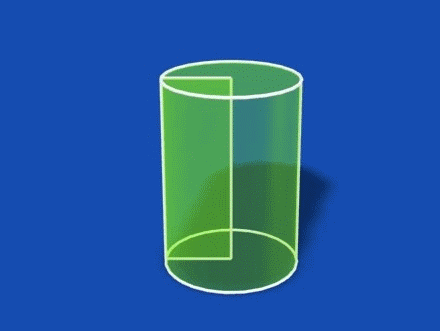 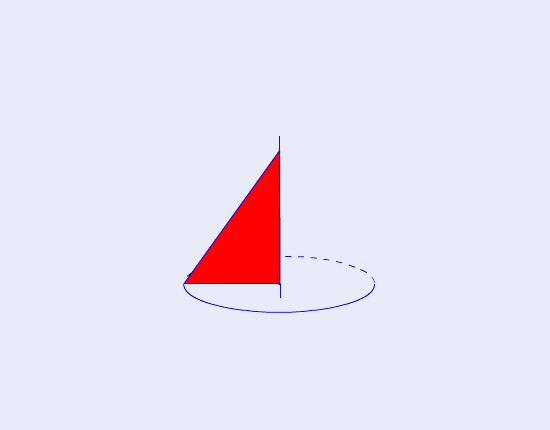 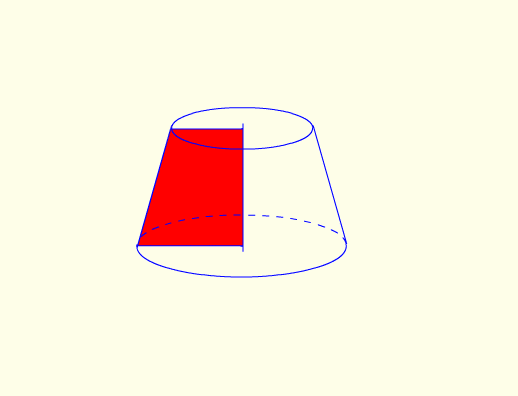 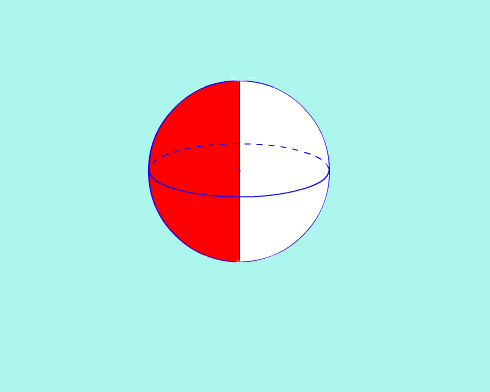 面动成体
做一做
如下图，上面的平面图形绕轴旋转一周，可以得到下面的立体图形，把有对应关系的平面图形与立体图形连接起来.
当堂练习
1. 围成圆柱体的面有                                     (   )
     A. 1个        B. 2个        C. 3个        D. 多于3个
C
2. 下列说法：①平面上的线都是直线；②曲面上
    的线都是曲线；③两条线相交只能得到一个交
    点；④两个面相交只能得到一条直线，不正确
    的有                                                                  (   )
     A. 4个         B. 3个         C. 2个         D. 1个
A
3. 笔尖在纸上快速滑动写出了一个又一个字这说明
    了__________；自行车车轮旋转时，看起来像一
    个整体的圆面，这说明了_________；直角三角
    形绕它的直角边旋转一周，形成了一圆锥体，这 
    说明了 _________. 
4. 如图：三棱锥有__个面，它们相交形成了__条棱，
    这些棱相交形成了__个点.
点动成线
线动成面
面动成体
4
6
4
5. 请把下图中的平面图形与其绕轴旋转一周后得到
    的立体图形连接起来.
答案：(16+16   ) cm2 或 (16+8   ) cm2  .
答案：16    cm3 或 32    cm3  .
6. 长为4cm，宽为2cm的长方形，绕其一边进行旋转
    得到一几何体.
(1) 这个几何体是什么？
答案：圆柱.
(2) 这个几何体的表面积是多少？
(3) 这个几何体的体积是多少？
点
直线
线
曲线
平面
面
曲面
物体的图形
体
课堂小结
构成图形的基本元素 
无大小
交成
动成
无粗细
几何图形
动成
交成
无厚薄
围成
动成